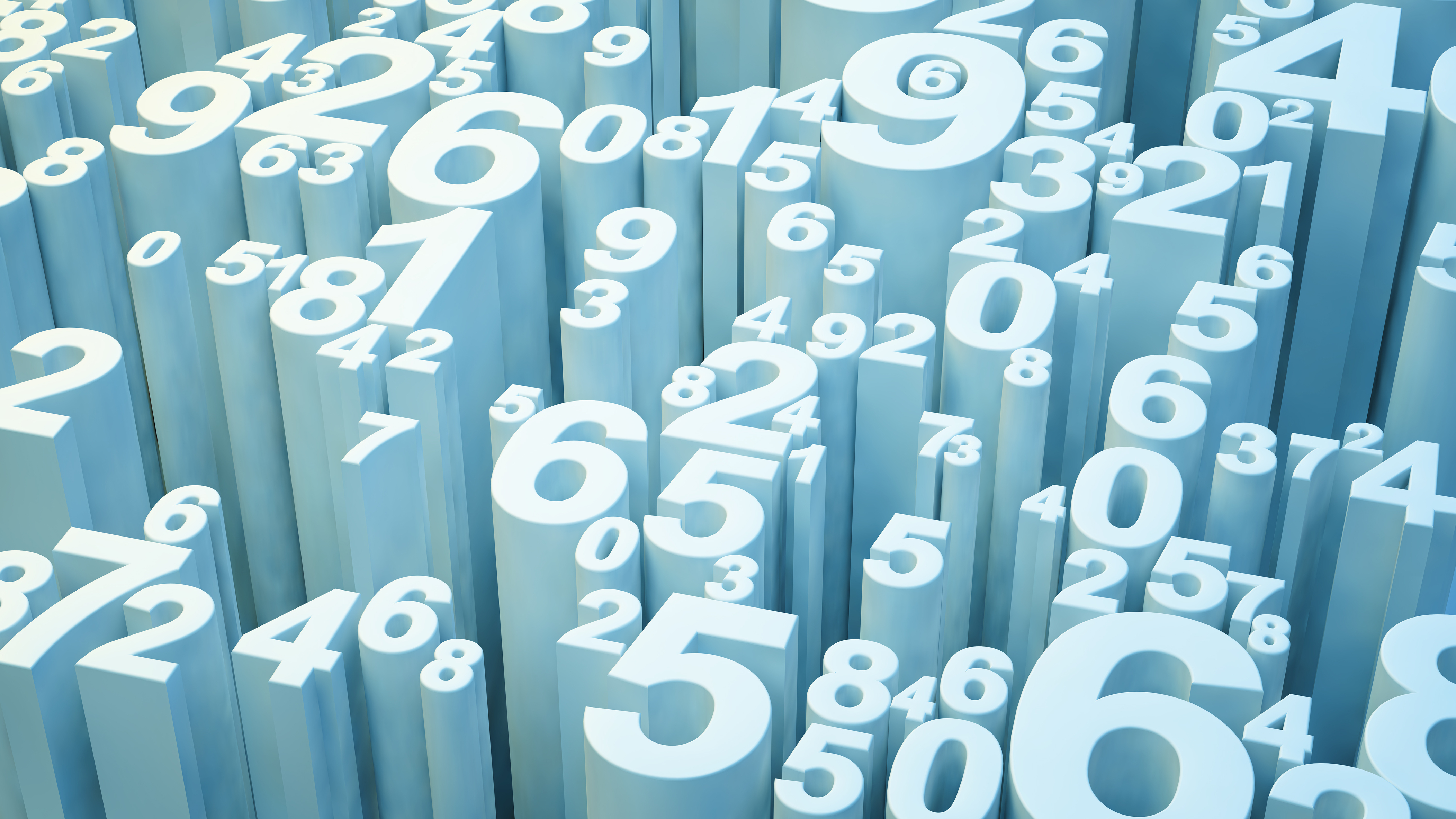 Due diligence in project financing – webinar
THE DISCUSSION
Project Loan' would mean any term loan that has been extended for the purpose of setting up an economic venture. Banks must fix a Date of Commencement of Commercial Operations (DCCO) for all project loans at the time of sanction of the loan / financial closure (in the case of multiple banking or consortium arrangements).
Promoters Check 

Vetting the project report

 Capital Infusion 

 Market feasibility 

 Progress of the project 

 Verification of supplier 


 Stage-wise disbursement 


 Certificate of Completion 

Certificate of  Commencement